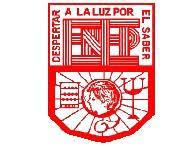 ESCUELA NORMAL DE EDUCACION PREESCOLARPRACTICAS SOCIALES DEL LENGUAJE AGUILAR RODRIGUEZ FERNANDA JAQUELINE1C   NL1 MTRA. SILVIA BANDA SERVINPRÁCTICAS DE ENSEÑANZA QUE FAVORECEN LA CONSTRUCCIÓN DE USUARIOS PLENOS DEL LENGUAJE UNIDAD II INVESTIGACIÓN SOBRE EL ENFOQUE DE PLANES Y PROGRAMAS DE ESTUDIO DEL ESPAÑOL EN EDUCACIÓN BÁSICA, EN EL NIVEL PREESCOLAR.Aplica el plan y programas de estudio para alcanzar los propósitos educativos y contribuir al pleno desenvolvimiento de las capacidades de sus alumnos.	Integra recursos de la investigación educativa para enriquecer su práctica profesional, expresando su interés por el conocimiento, la ciencia y la mejora de la educación.
Prácticas de enseñanza que favorecen la construcción de usuarios plenos del lenguaje
Este enfoque esta basado en lograr un mayor acercamiento del niño hacia la lectura y escritura, sin embargo de no se tiene como objetivo de perfil de egreso que  el alumno lea y escriba como el adulto si no que extienda su léxico mas allá de dos palabras articulando oraciones todavía mas extensas con ayuda de diversas fuentes.
ENFOQUE PEDAGOGICO
ORALIDAD: Se pretende que los niños usen el lenguaje de manera cada vez más clara y precisa con diversas intenciones, y que comprendan la importancia de escuchar a los demás y tomar turnos para participar en las diferentes situaciones comunicativas.
ORGANIZACIÓN DE LOS CONTENIDOS
ESTUDIO: Dichos usos del lenguaje se relacionan con los campos
de formación académica y las áreas de desarrollo personal y social, de
modo que los motivos para usarlo se integran también en sus Aprendizajes esperados.
PARTICIPACION SOCIAL: Producción de textos aun mas cotidianos mas informales como los recados o invitaciones.
LITERATURA: En el están incluidos los cuentos, fabulas, poemas, leyendas entre otros para su interpretación.
ORIENTACIONES DIDACTICAS
NARRAR CON COHERENCIA Y SECUENCIA LÓGICA SEGÚN EL PROPÓSITO: Para narrar es preciso pensar en lo que se quiere comunicar, ordenar las ideas (por ejemplo, qué hechos sucedieron); describir lugares, personas o personajes, poner atención en las reacciones de la persona que escucha para identificar si se requiere alguna explicación adicional
DIALOGAR Y CONVERSAR:
Es importante que favorezca que los niños expresen argumentos en vez de descalificar la postura de los otros, y que encuentren semejanzas y diferencias entre sus opiniones y las de sus compañeros.
EXPLICAR CÓMO ES, CÓMO OCURRIÓ O CÓMO FUNCIONA ALGO, ORDENANDO IDEAS PARA QUE LOS DEMÁS COMPRENDAN: Para dar instrucciones es necesario tener claras las ideas de lo que se pretende comunicar, anticipar y ordenar las acciones
RECIBIR, DAR, CONSULTAR Y RELACIONAR INFORMACIÓN DE DIVERSAS FUENTES:
Compartir lo que conocen Apoye a los alumnos para usar los textos, identificar información útil y organizarla, y para tomar decisiones en torno a cómo la difundirán, cuando así lo decidan.
JUGAR CON EL LENGUAJE: El lenguaje es fundamental en la evolución de los niños y una actividad lúdica de mucho disfrute. Les divierte cambiar palabras, así como decir trabalenguas y adivinanzas.
La vinculación entre laos apartados se basa en que  entre sus objetivos  esta en el que en su mayoría buscan enseñar diferentes maneras de hablar, de expresarse para que conozca la diversa literatura o tipos de texto y las maneras en las que se estructuran y el uso que se le da. Al igual para tener éxito en lo anterior es re querible el uso de otras fuentes. Siempre y cuando teniendo el cuidado de no forzar o tener en mente que el niño por ninguna circunstancia el hecho de que egresen leyendo y escribiendo como normalmente lo hacen los adultos.